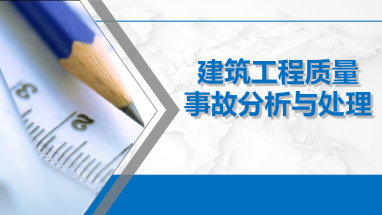 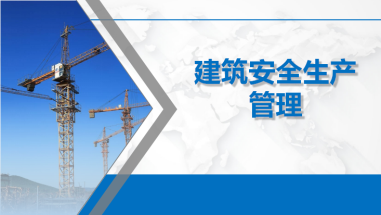 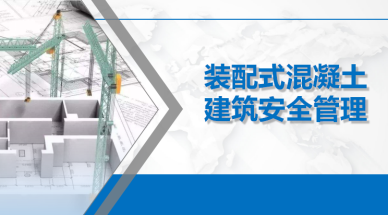 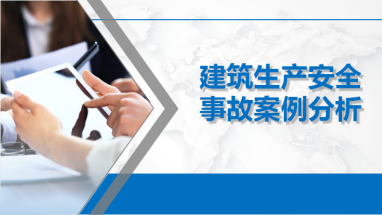 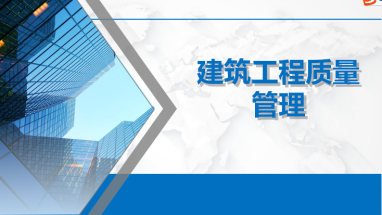 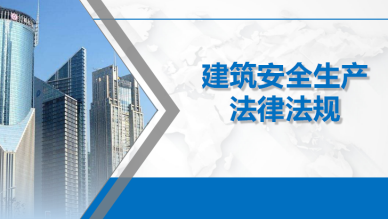 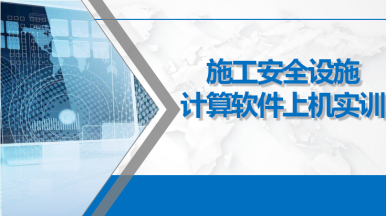 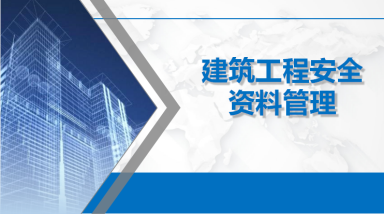 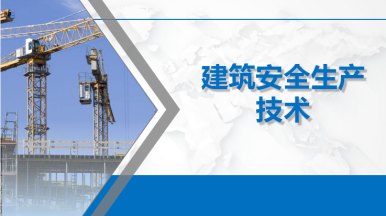 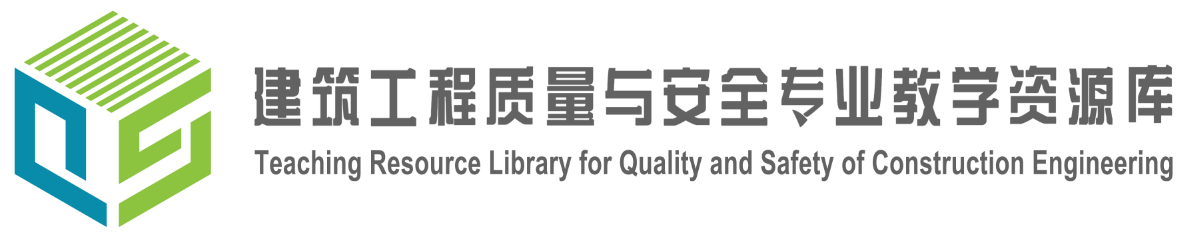 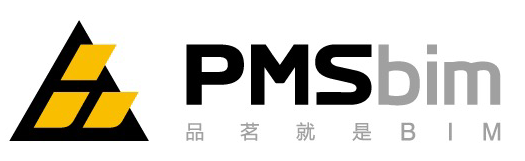 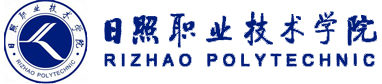 主持单位：
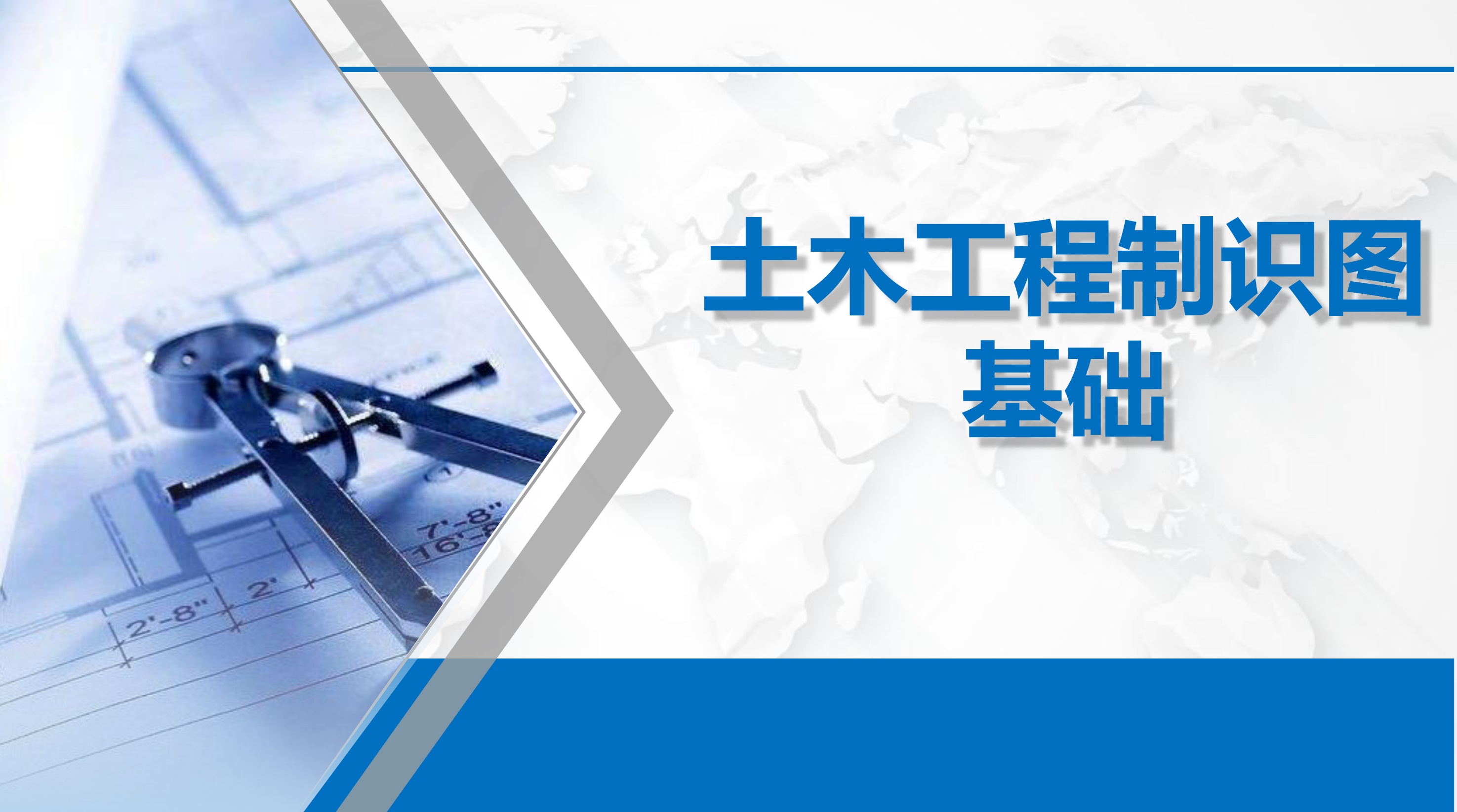 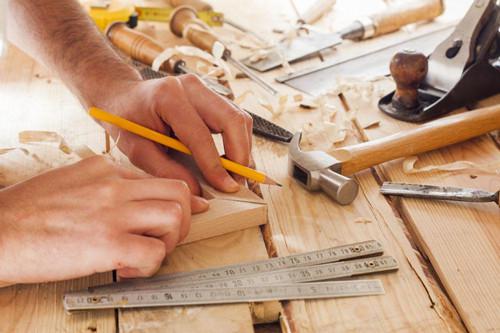 第七章 直线与平面及两平面的相对位置
直线与平面平行习题
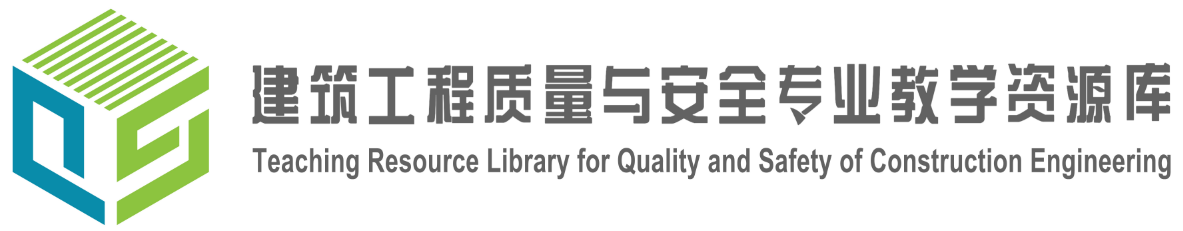 下列各图中直线与平面平行的是
(a)
(b)
(c)
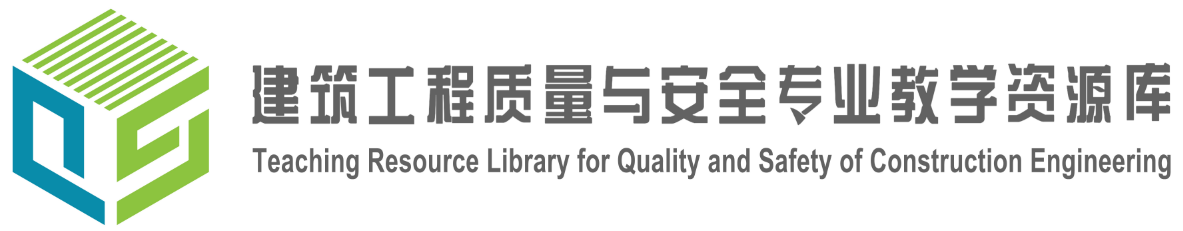 答案：ab
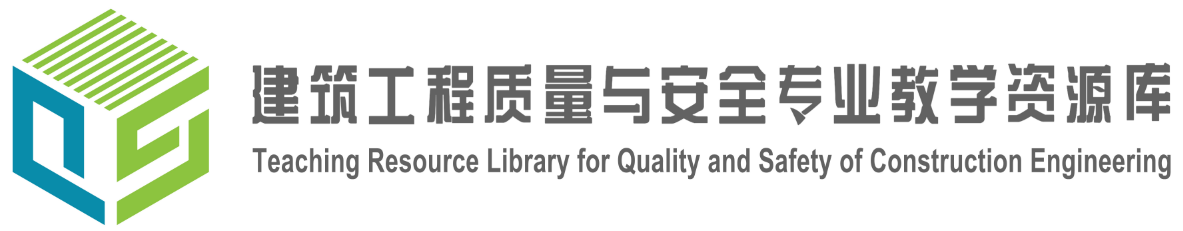 已知AB∥△CDE，求ab
d′
b′
e′
c′
a′
c
e
a
d
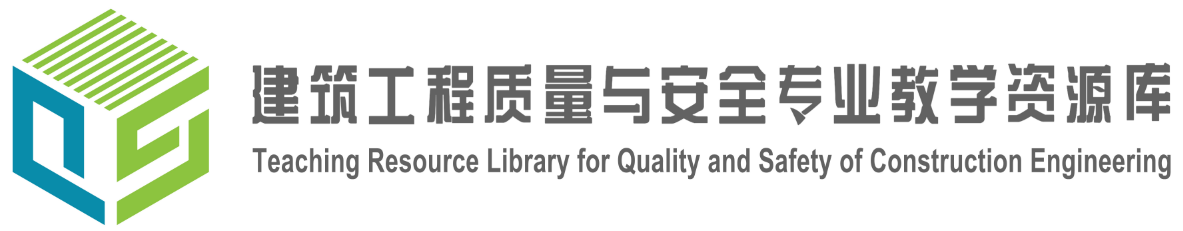 答案
d′
b′
e′
c′
a′
c
e
a
b
d
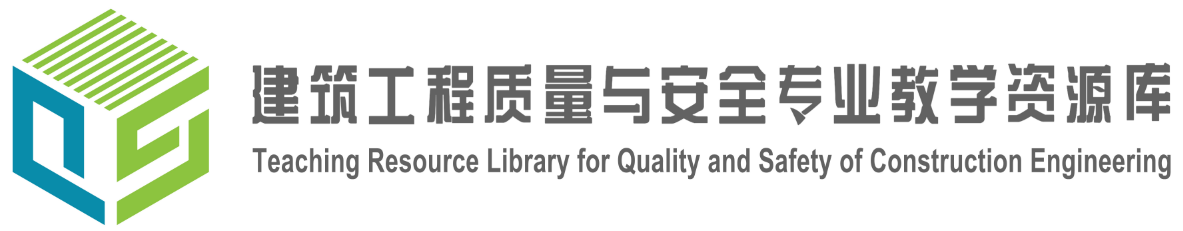 作图判断KL是否平行于△ABC
l′
b′
k′
a′
c′
c
k
a
l
b
KL与△ABC
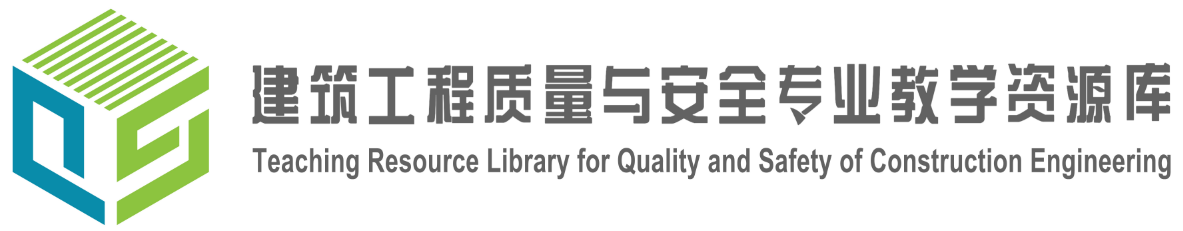 答案
l′
b′
k′
a′
c′
c
k
a
l
b
KL与△ABC
不平行